The Nose and Nasal Cavity
1
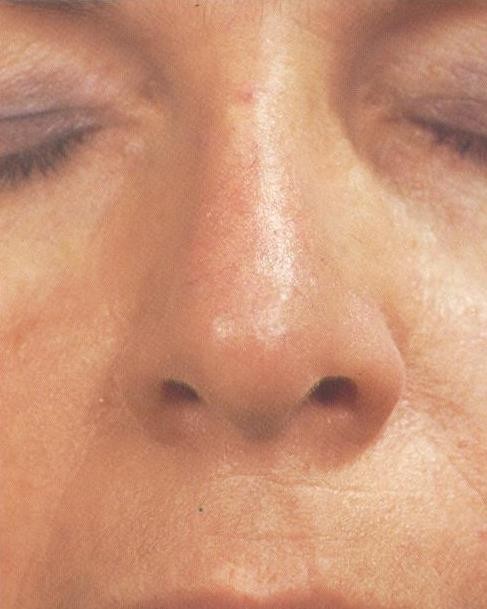 Columella
Philtrum
2
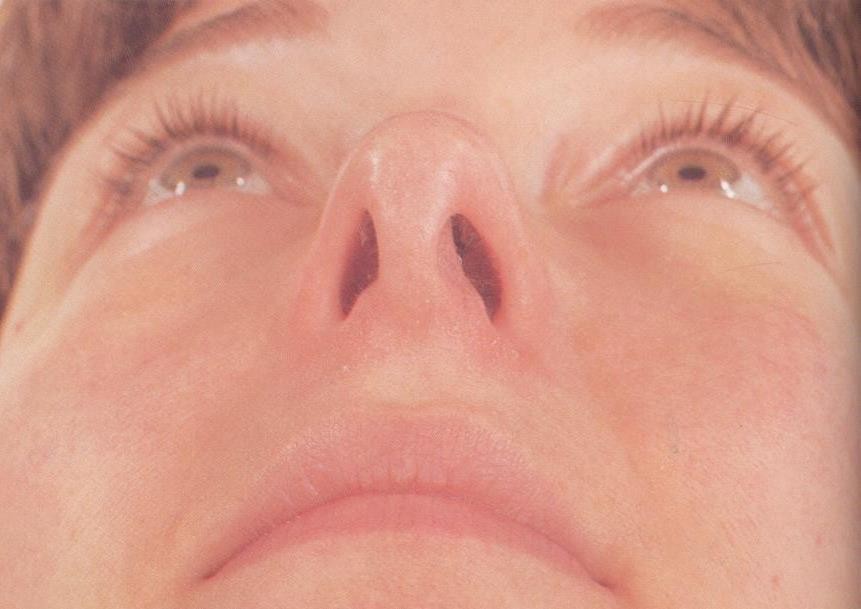 3
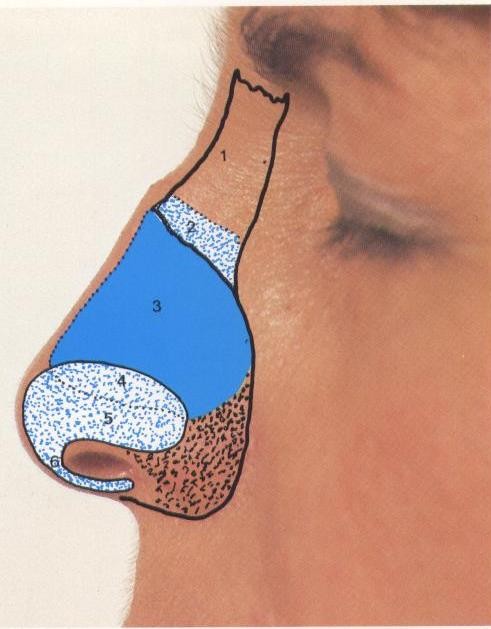 4
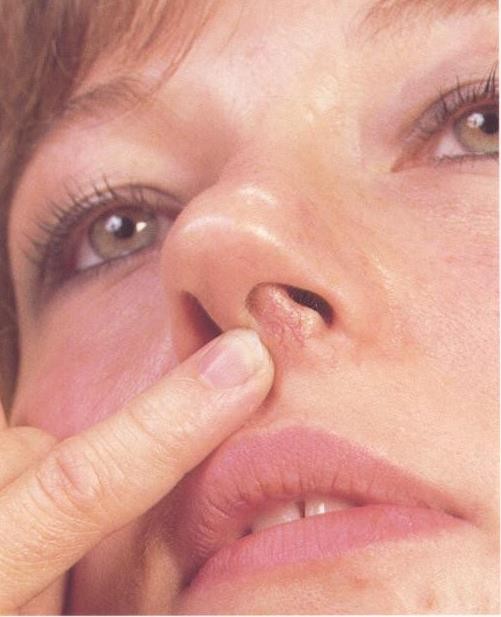 5
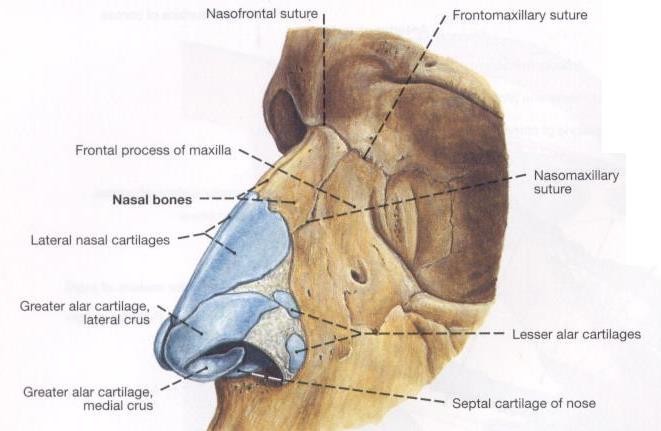 6
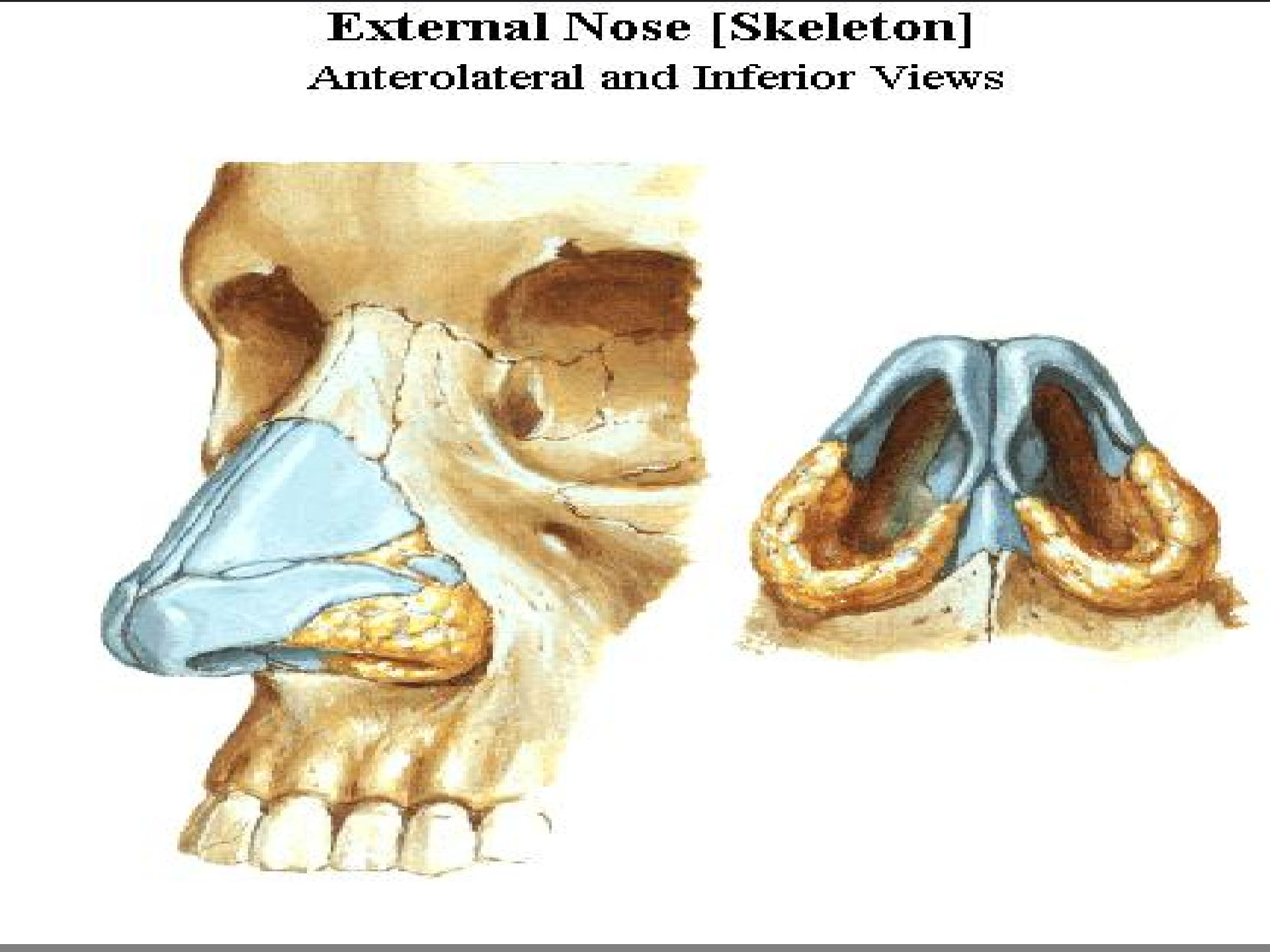 Nasal Cavity  Basic Structure
The Nares (nostrils):open into the nasal cavity at the vestibule.

The Choana: opens into the nasopharynx.

The Septum: extends medially from the roof to the floor.  Cartilage + bone.
Conchae (turbinates): Project from the lateral wall into the
cavity.

Meatus: a slit like space below the conchae.
8
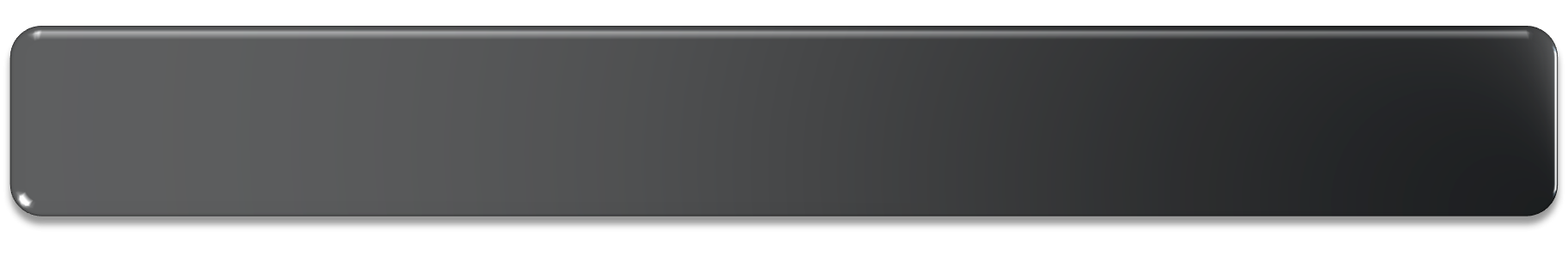 Floor of the Nasal Cavity
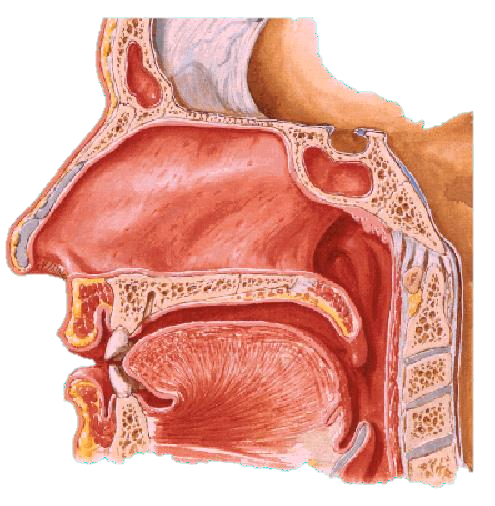 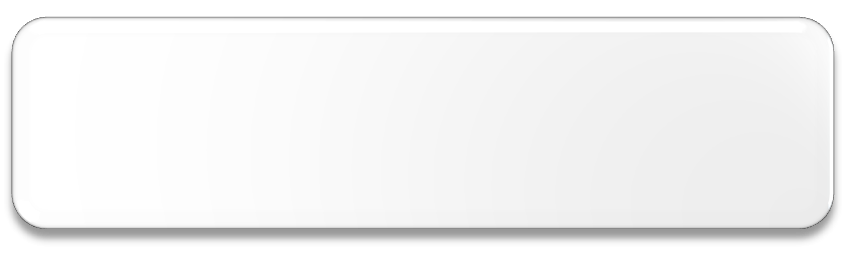 The hard palate,  formed by:
The palatine process of the  maxilla and horizontal  plate of palatine bone.
Has the incisive foramen
which transmits:
Nasopalatine nerve.
Sphenopalatine artery.
Roof of the Nasal Cavity
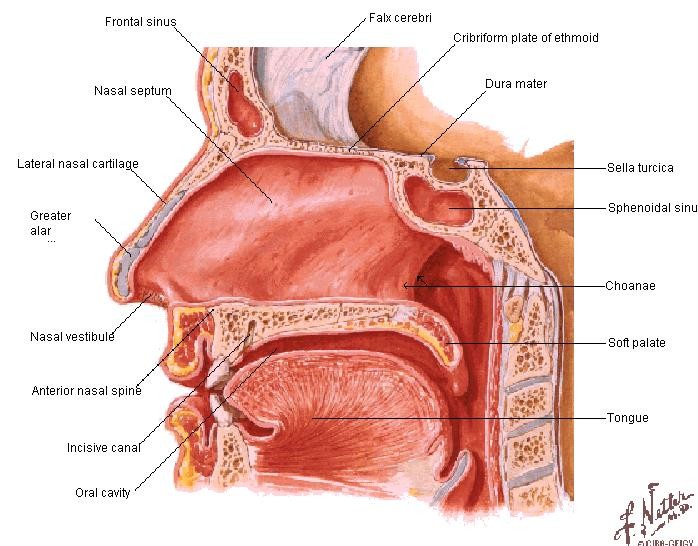 Anterior (sloping):
Frontal and nasal bones
Middle (horizontal):
Cribriform plate of the  ethmoid.
Posterior (sloping):
Body of he sphenoid
10
Medial Wall of the Nasal Cavity
The nasal septum forms  the medial wall.
It is commonly deviated  to one side.

Parts:
Anteriorly: Septal cartilage.
Postero-inferior: Vomer bone.
Postero-superior:  Perpendicular plate of the  ethmoid.
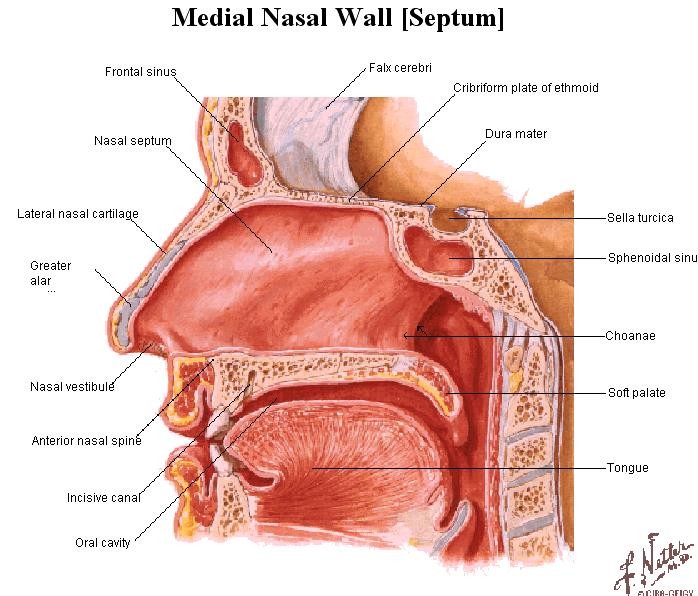 11
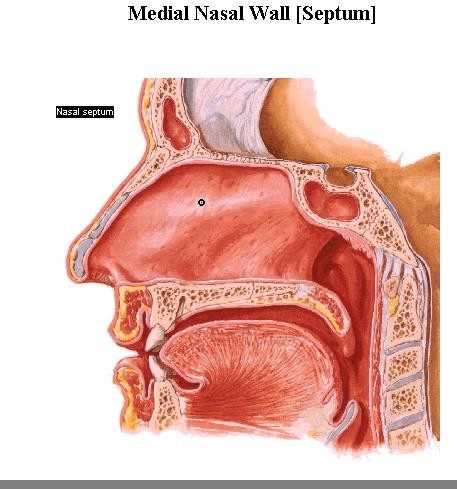 12
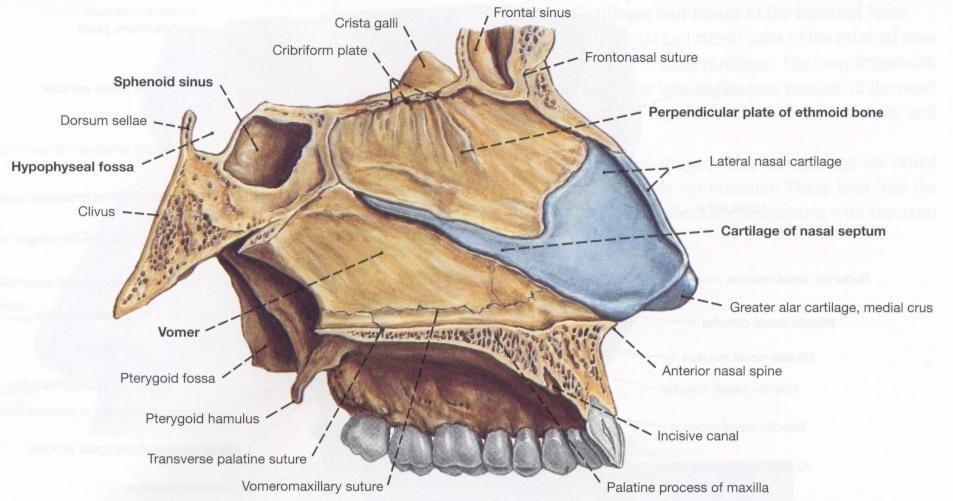 13
Lateral Wall of the Nasal Cavity
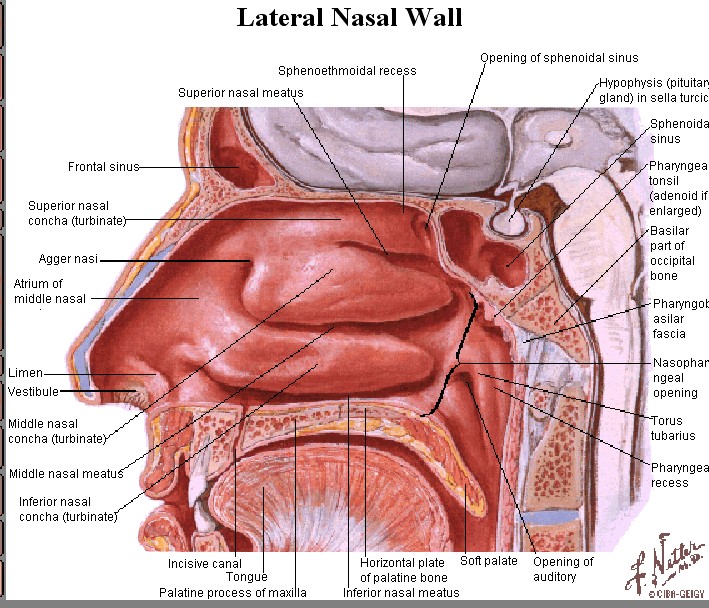 The maxilla, antero-
inferiorly

The	perpendicular plate  of the palatine bone  posteriorly.

The three concha and  meatuses below them.

Sphenoethmoidal recess  above the superior  concha.
14
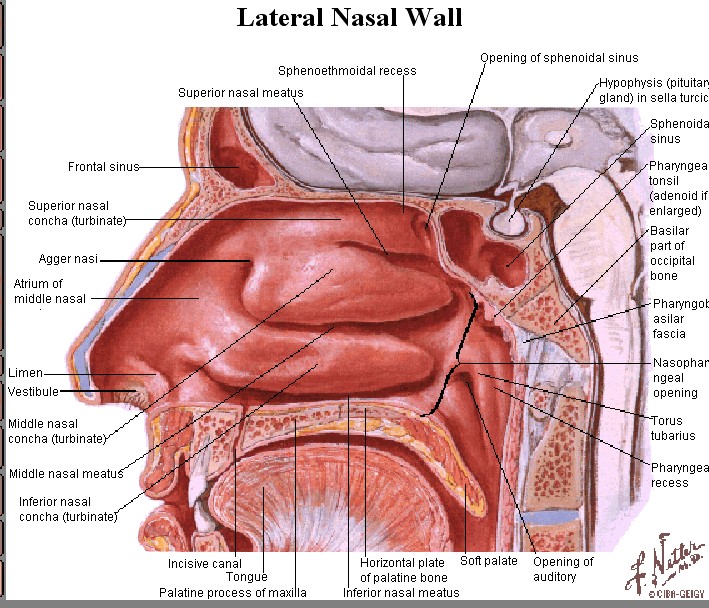 15
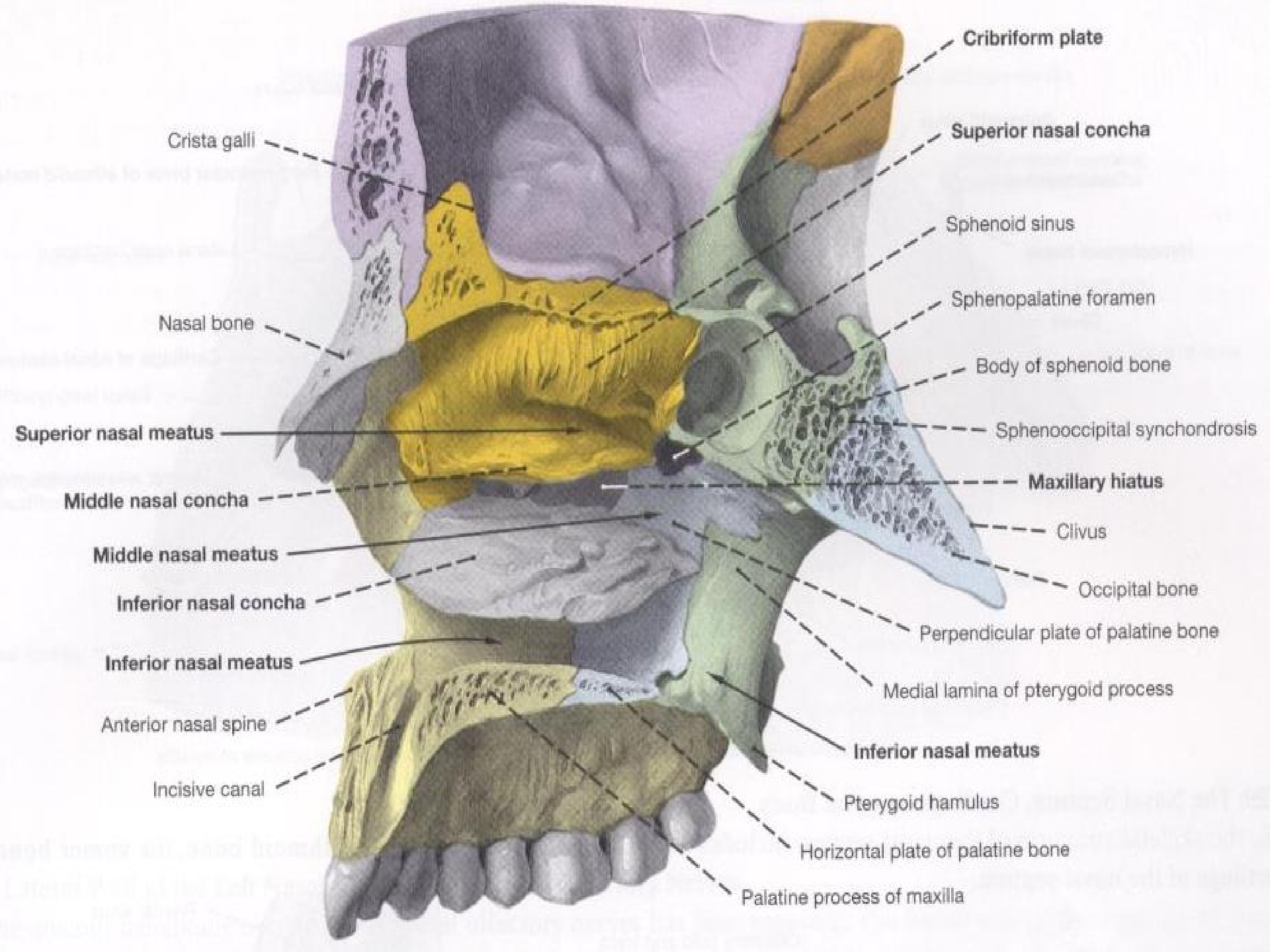 16
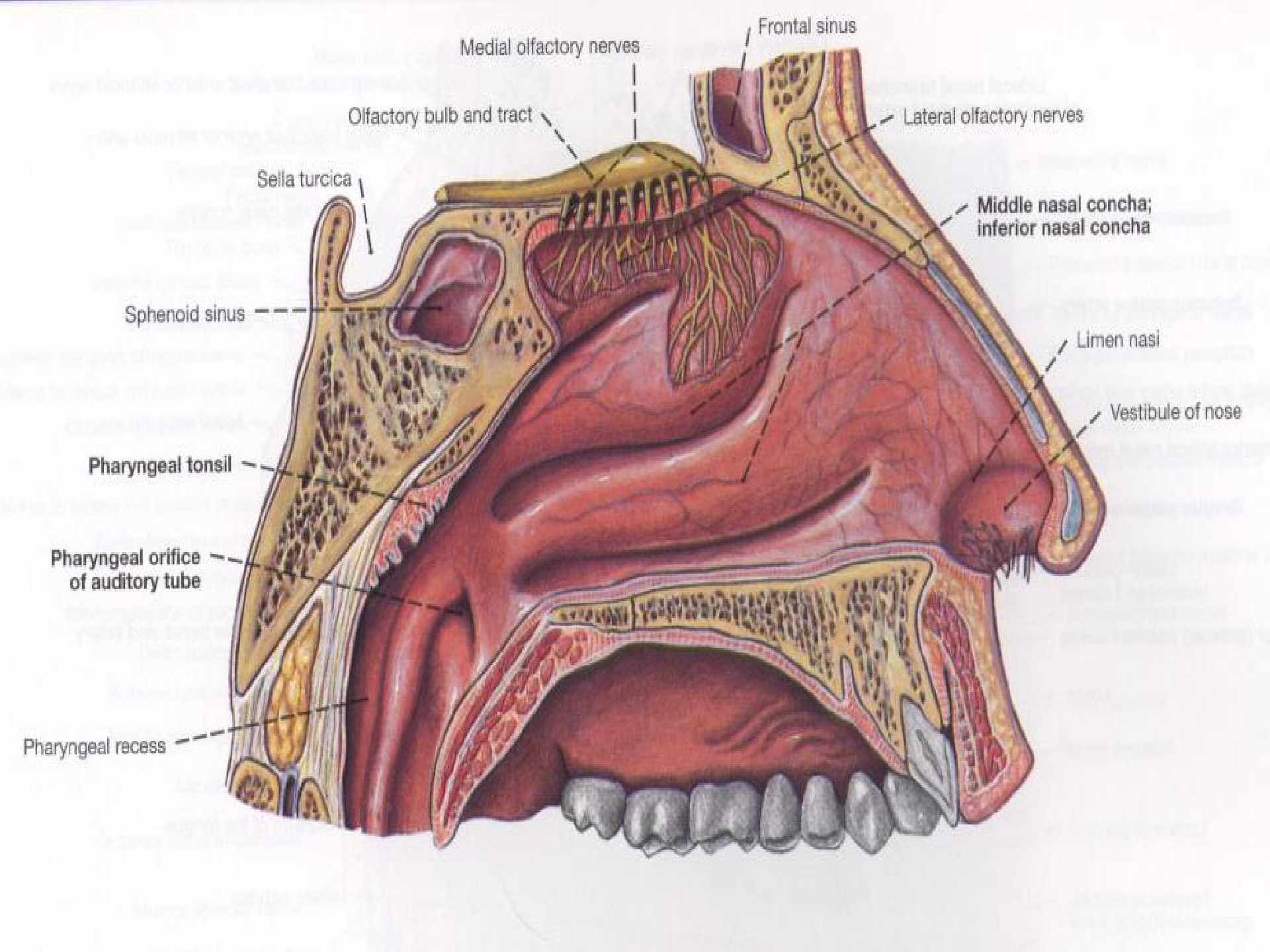 17
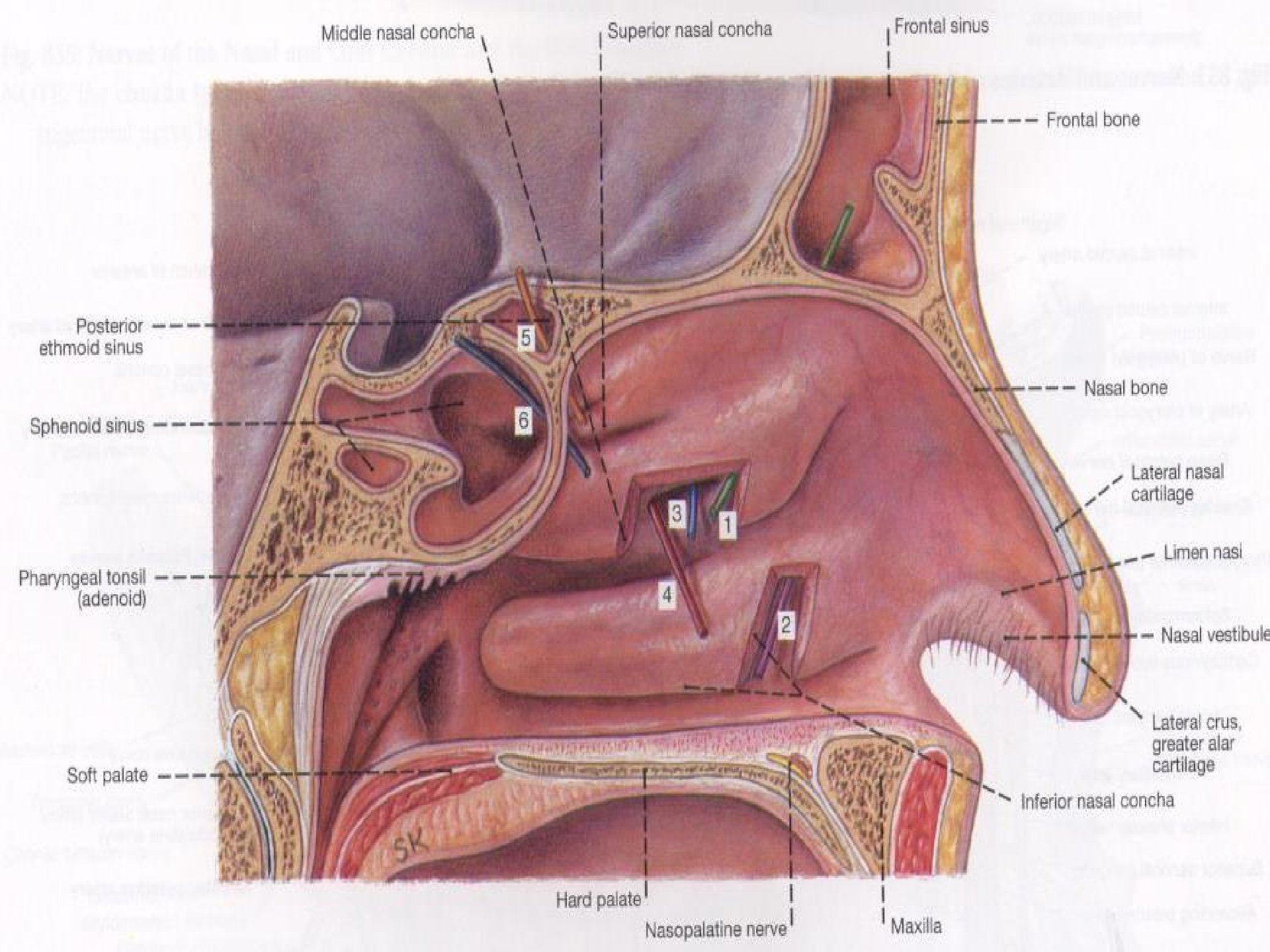 18
Nasal Mucosa….(1)
Olfactory:
Covers the  superior nasal  concha and the  upper 1/3 of the  nasal septum.
It appears  yellowish in color.
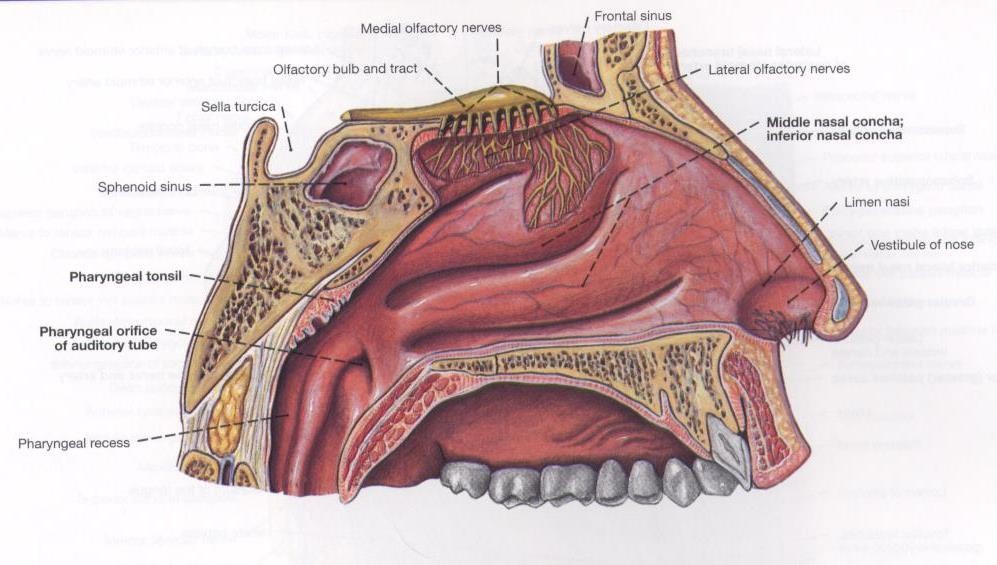 19
Nasal Mucosa….(2)
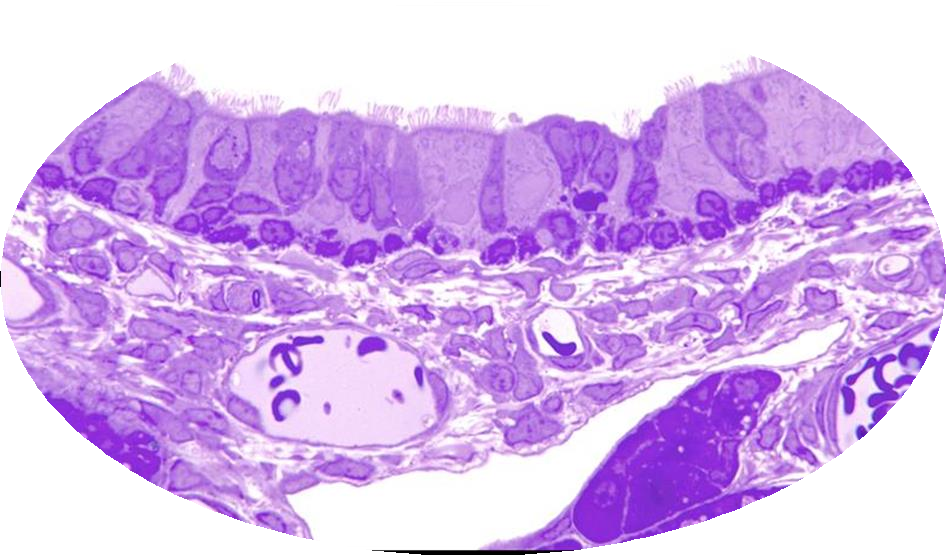 Conductive:
Covers the lower part of the nasal  cavity.
Appears purple in color.
Covered by skin in its lower part 🢥
vestibule.
Covered by respiratory epithelium in its  upper part.
The junction between the 2 epithelia
_white line (mucocutaneous junction).
20
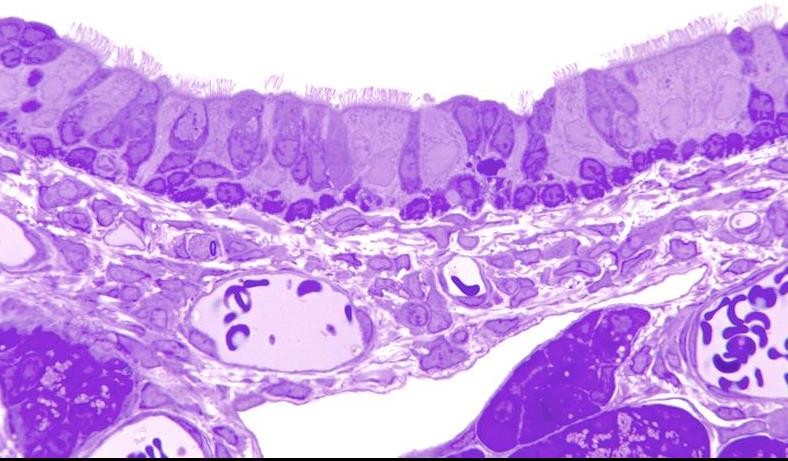 21
Venous Drainage of the Nasal Cavity
Nasal veins tend to drain into the  pterygoid plexus.
The submucous plexus modifies the  physical properties of air.
Venous engorgement is associated with  mucosal edema occlusion of the airway.
22
Innervation of the Nasal Cavity
Antero-superior quadrant:
Anterior ethmoidal nerve (nasociliary).
Antero-inferior quadrant:
Anterior superior alveolar nerve (maxillary).
Postero-superior quadrant:
Sphenopalatine nerve and nasal branches of the sphenopalatine  ganglion.
Postero-inferior quadrant:
Greater palatine nerve.
23
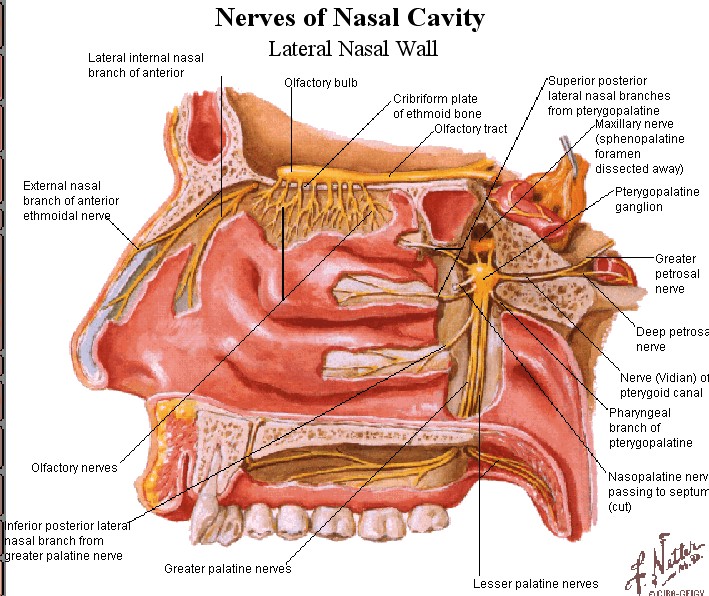 Innervation of the Nasal Septum
Olfactory nerve.
Anterior ethmoidal nerve.  Sphenopalatine nerve.
Posterior superior alveolar nerve.
25
Epistaxis and Little’s Area
Epistaxis: bleeding from the nose.  Commonly occurs from Little’s area:
Lies in the anterior part of the nasal septum, 2.5 cm from the nares,
opposite the vestibule.
It is the site of anastomosis of:
Sphenopalatine artery.
Greater palatine artery.
Septal branches of the facial.
Arteries in the area form together Kieselbach’s plexus.
26
Blood Supply of the Nasal Cavity
anterosuperior quadrant
Anterior and posterior  ethmoidal
posterosuperior  quadrant
Sphenopalatine artery
Supplied in quadrants
anteroinferior quadrant  & nasal septum
Superior labial of facial
Posteroinferior quadrant
Greater palatine artery
27
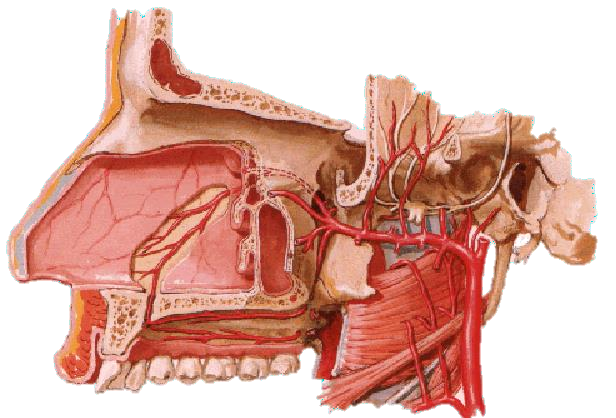 28
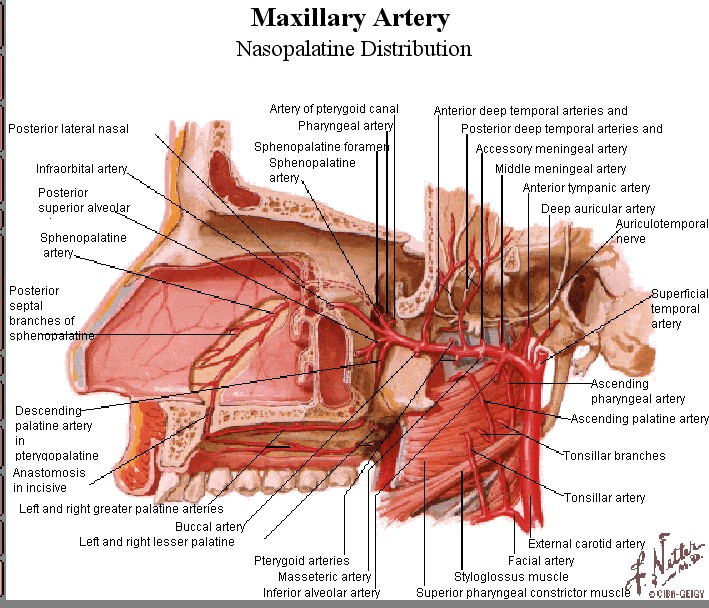 29
Vessels and Nerves of the Nasal Septum
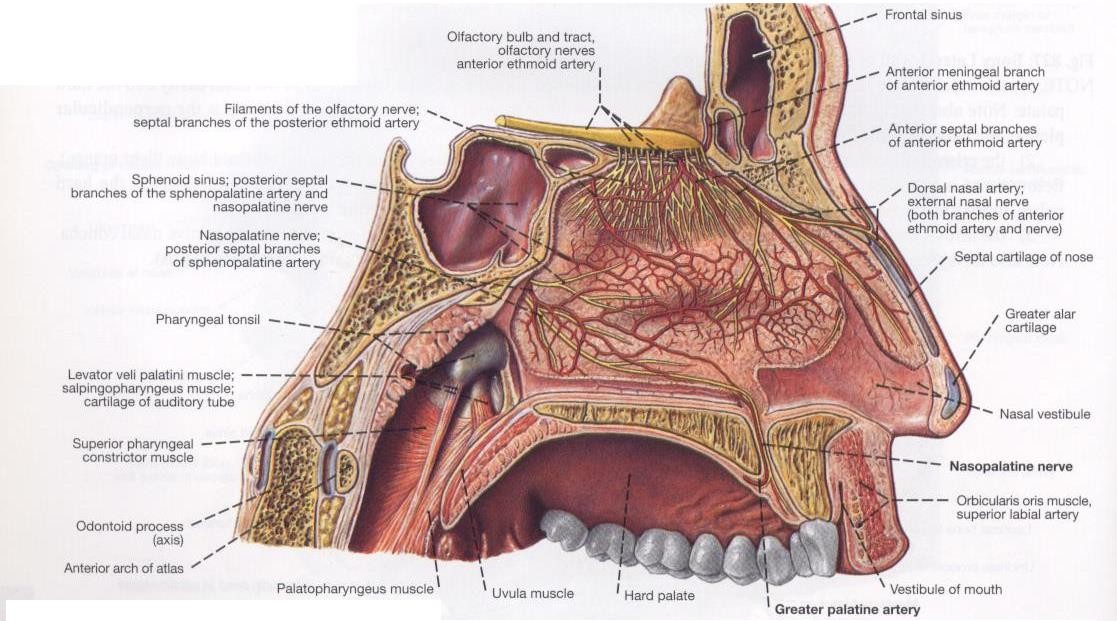 30
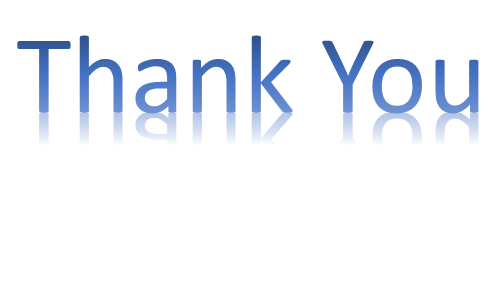